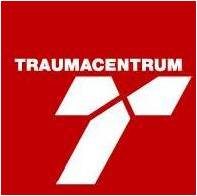 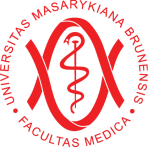 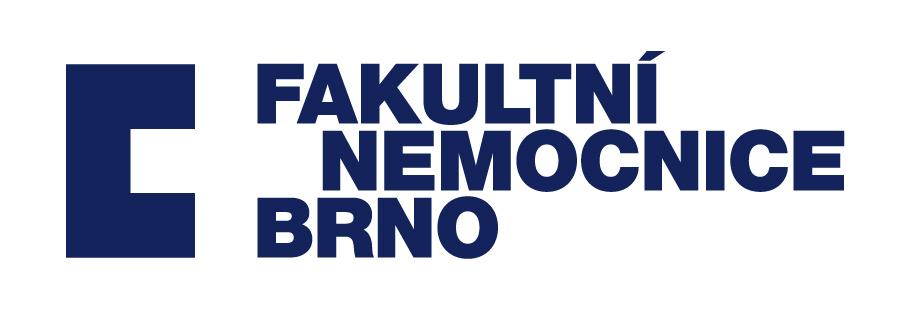 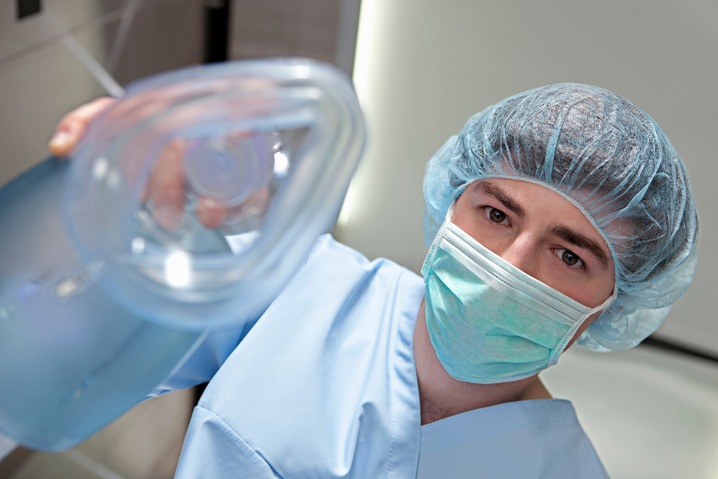 Department of Trauma Surgery FN Brno
Analgesia and anesthesia
Definition
Anesthesia - from Greek, without perception
general - artificial sleep (coma) patient
local - desensitizing certain body parts
elimination of all sensation - tactile and painful
Analgesia - algos, no pain
exclusion only pain perception
Analgosedation
analgesia with a slight decline of consciousness
it is possible to make contact after a stronger pulse
History
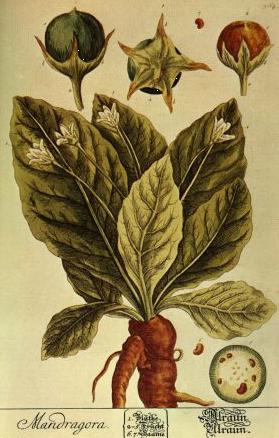 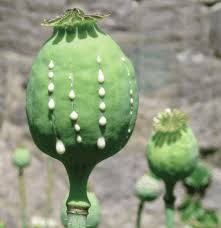 Antiquity (Egypt, Syria)
Decoction of opium, mandrake

Czech lands
1947 ether anesthesia  in	Prague (Celestin Opitz)
First anesthesia department  after WW2
	ÚVN, Sv. Anna Brno
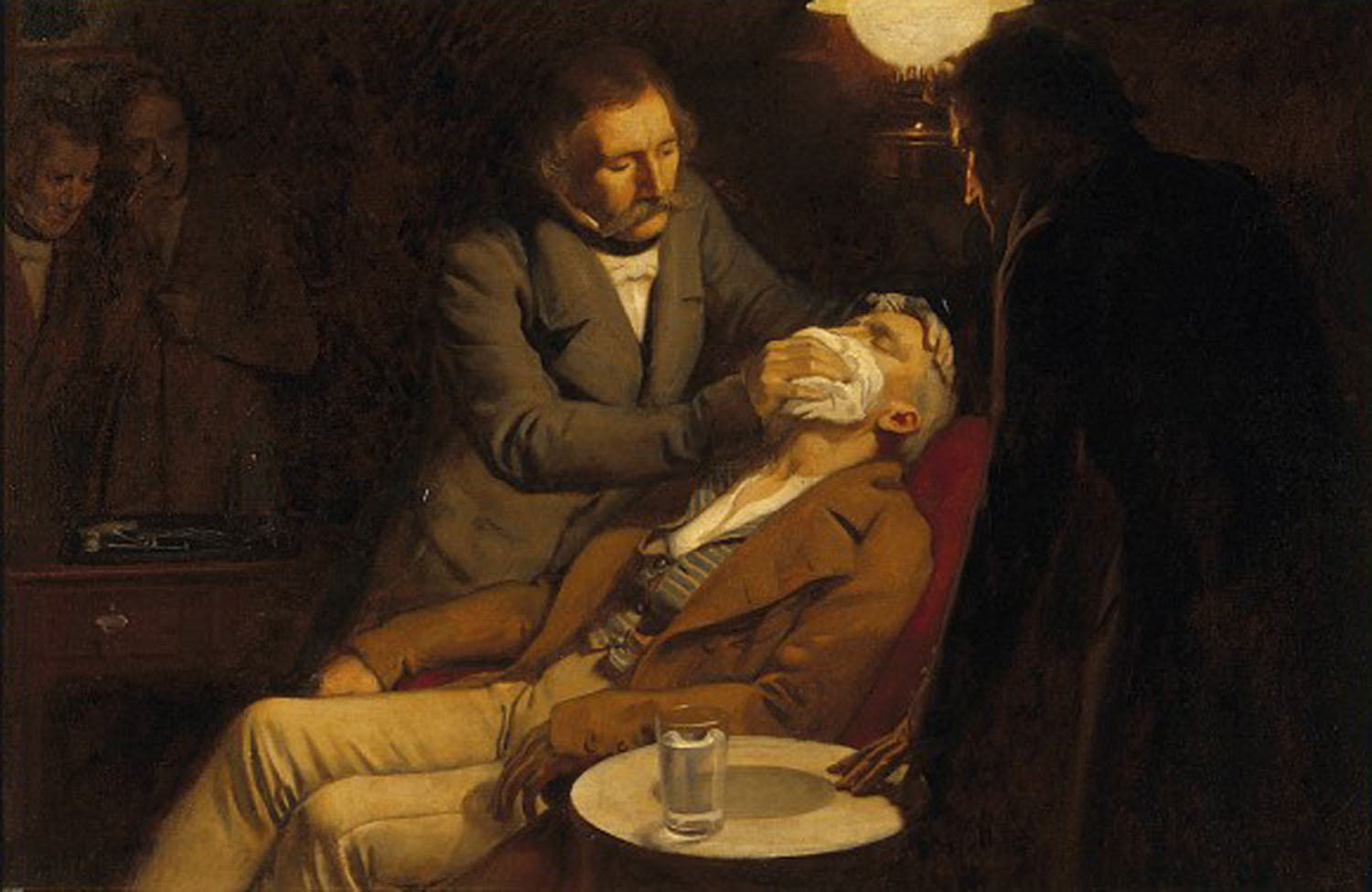 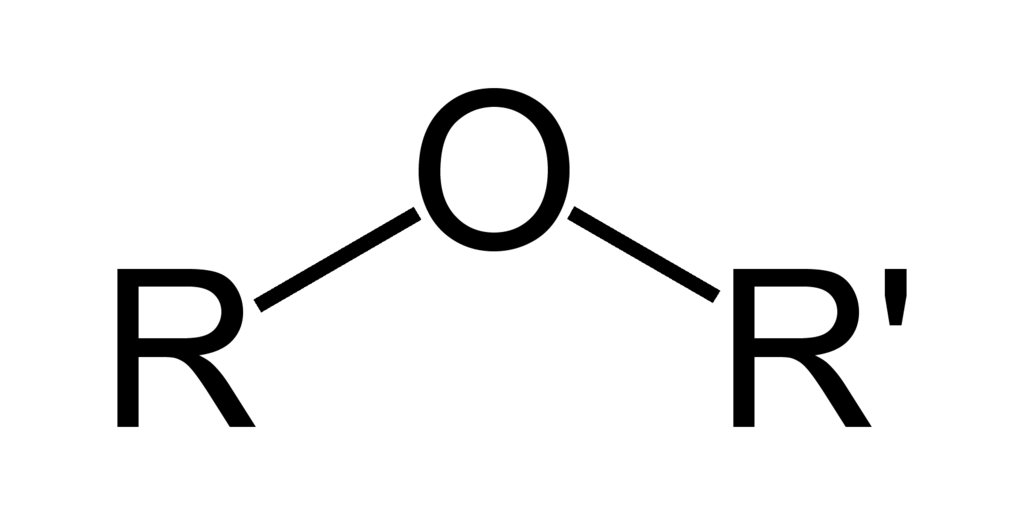 Anesthesiology
Anesthesiology - is a branch of medicine that focuses on pain relief during and after surgery. This treatment is called  anesthesia. Practitioners of anesthesiology are called anesthesiologists
Resuscitation - is a term describing the process of correcting physiological disorders in an acutely unwell patient
Cardiopulmonary resuscitation - commonly known as CPR, is an emergency procedure performed in an effort to manually preserve intact brain function until further measures are taken to restore spontaneous blood circulation and breathing in a person who is in cardiac arrest
Intensive care medicine or critical care medicine is a branch of medicine concerned with the diagnosis and management of life-threatening conditions requiring sophisticated organ support and invasive monitoring.
General anesthesia
medically induced coma and loss of protective reflexes resulting from the administration of one or more general anesthetic agents. 
a variety of medications may be administered, with the overall aim of ensuring unconsciousness, amnesia, analgesia, relaxation of skeletal muscles, and loss of control of reflexes of the autonomic nervous system. 
The optimal combination of these agents for any given patient and procedure is typically selected by an anesthesiologist or another provider such as an anesthesiologist assistant or nurse anesthetist, in consultation with the patient and the medical or dental practitioner performing the operative procedure
Combined anesthesia
General + Local
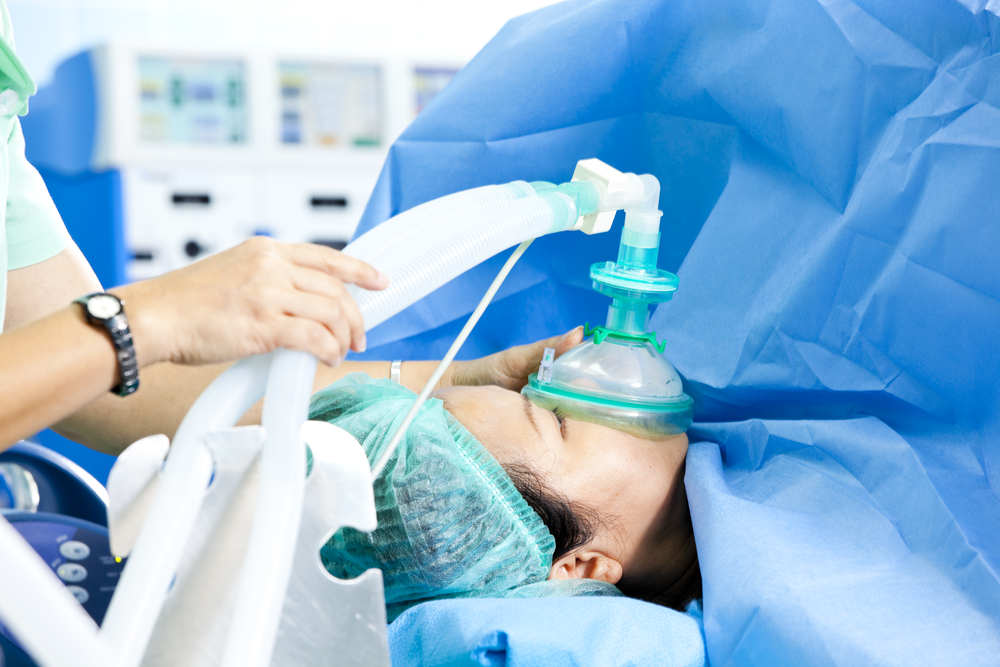 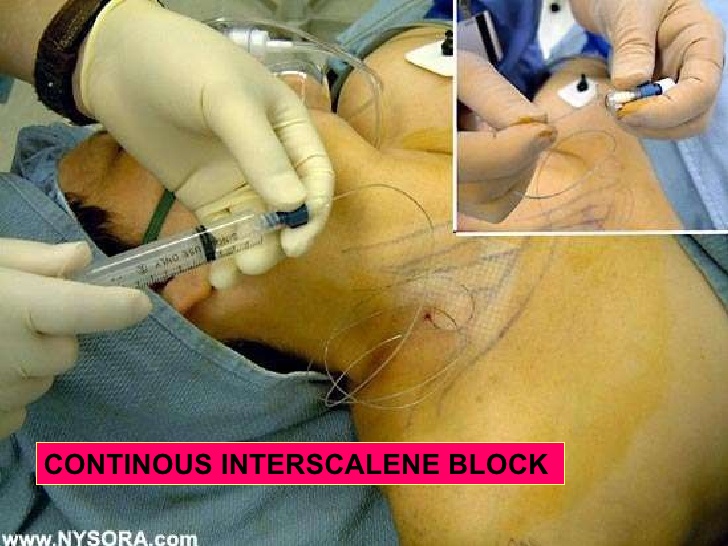 Surgery
Types of surgery
elective -  to correct a non-life-threatening condition
semi-elective - can be postponed for a short time
emergency -  must be done promptly to save life, limb, or functional capacity

preoperatively
    pre-operation examination
    treatment of laboratory values – CBC, ions
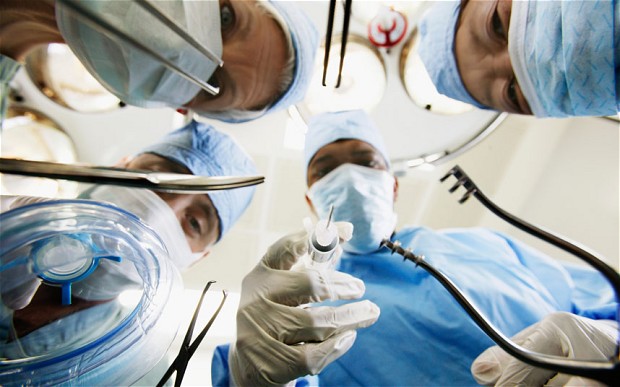 Perioperative period
Preoperative
to perform tests, attempt to limit preoperational anxiety, include the preoperative fasting.
Intraoperative
begins when the patient is transferred to the operating room bed ends with the transfer of a patient to the postanesthesia care unit (PACU). Patient is monitored, anesthetized, prepped, and draped, and the operation is performed. Nursing activities during this period focus on safety, infection prevention, and physiological response to anesthesia. Radiation therapy and blood salvage may also be performed during this time.
Postoperative
transfer to the PACU (Post Anesthesia Care Unit) and terminates with the resolution of the surgical sequelae. It is quite common for this period to end outside of the care of the surgical team. It is uncommon to provide extended care past the discharge of the patient from the PACU.
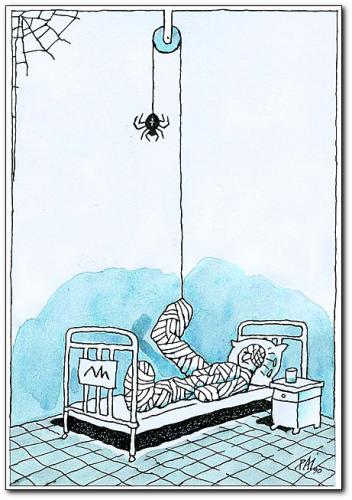 Preoperative phase
Meeting anesthesiologist with patient
evaluation of preoperative examinations 
introduction to surgary
evaluate the degree of the fitness before surgery 
  - ASA physical status classification system
prescribe premedication, reassure the patient
fasting - 6 hours
Prepremedication - the evening before surgery
Premedication - on the day of the surgery
sedation, sleep
 - tranquilizers (benzodiazepine)
elimination of unwanted vagal reflexes 
 - vagolytic (atropine)
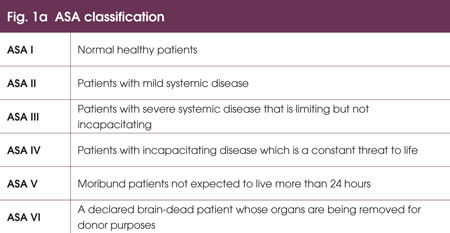 Intraoperative phase
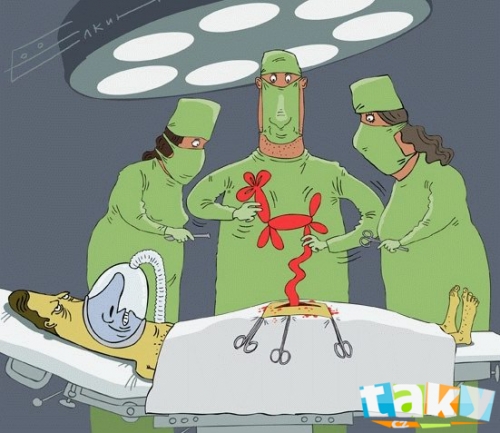 eliminate of painful stimuli
   anesthesia, analgesia
stabilization of the condition 
   sufficient breathing and 
   keeping the filling bloodstream
muscle relaxation
controlled hypotension
cardiopulmonary bypass
Airway management
set of medical procedures performed in order to prevent airway  obstruction
head-tilt/chin-lift
jaw-thrust maneuvers
oropharyngeal airways (OPA)
nasopharyngeal airways (NPA)
laryngeal mask
   does not prevent further leaking and aspirations
endotracheal tube
   indications - full stomach (ileus, trauma), position on the abdoben or side, muscle relaxation, circulatory and respiratory insufficiency
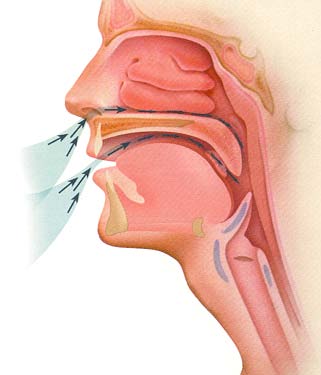 Airway management
head-tilt/chin-lift
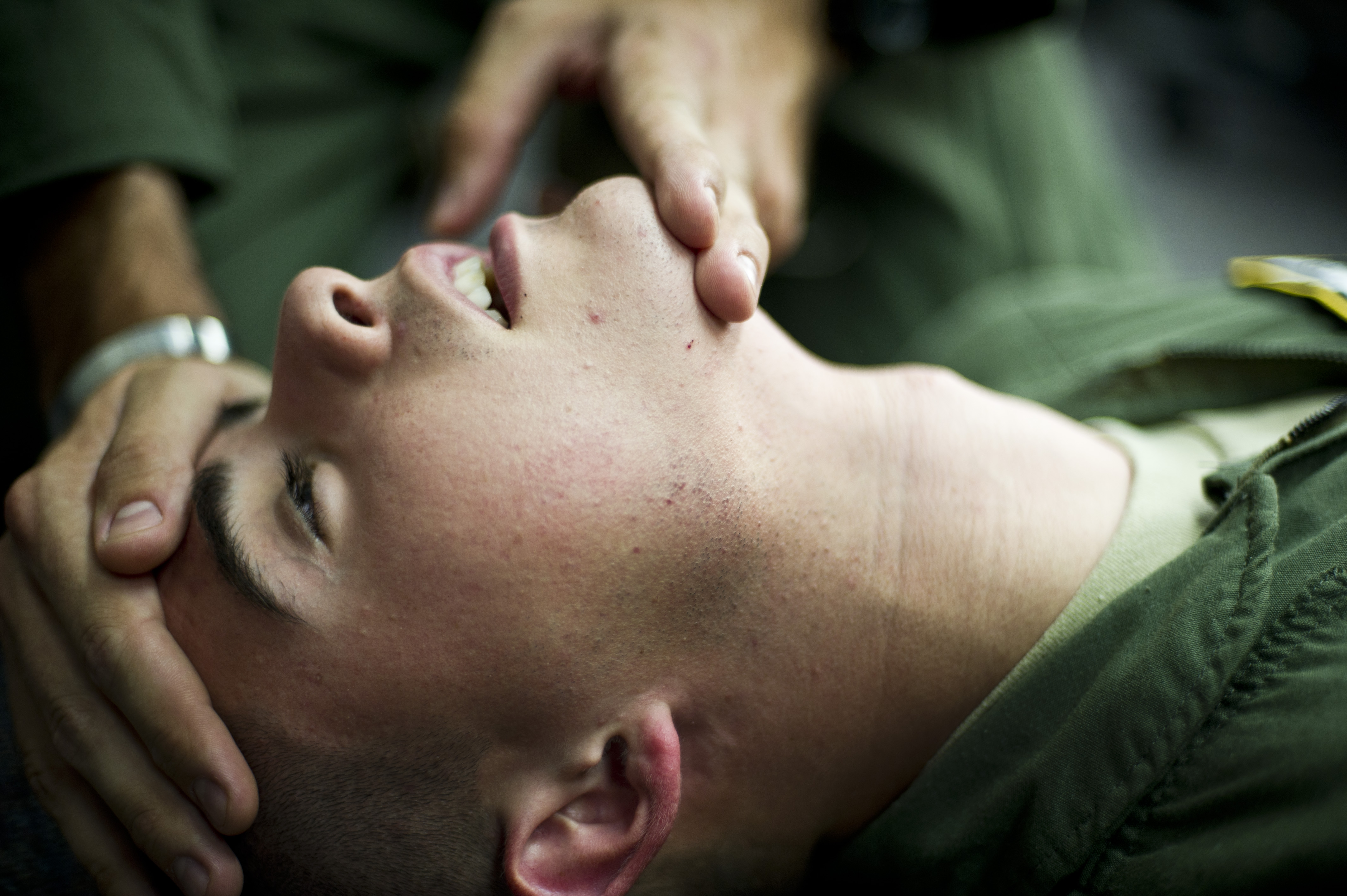 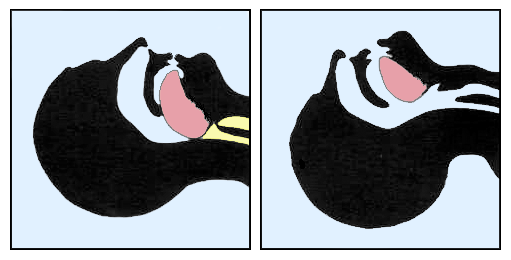 Airway management
jaw-thrust maneuvers
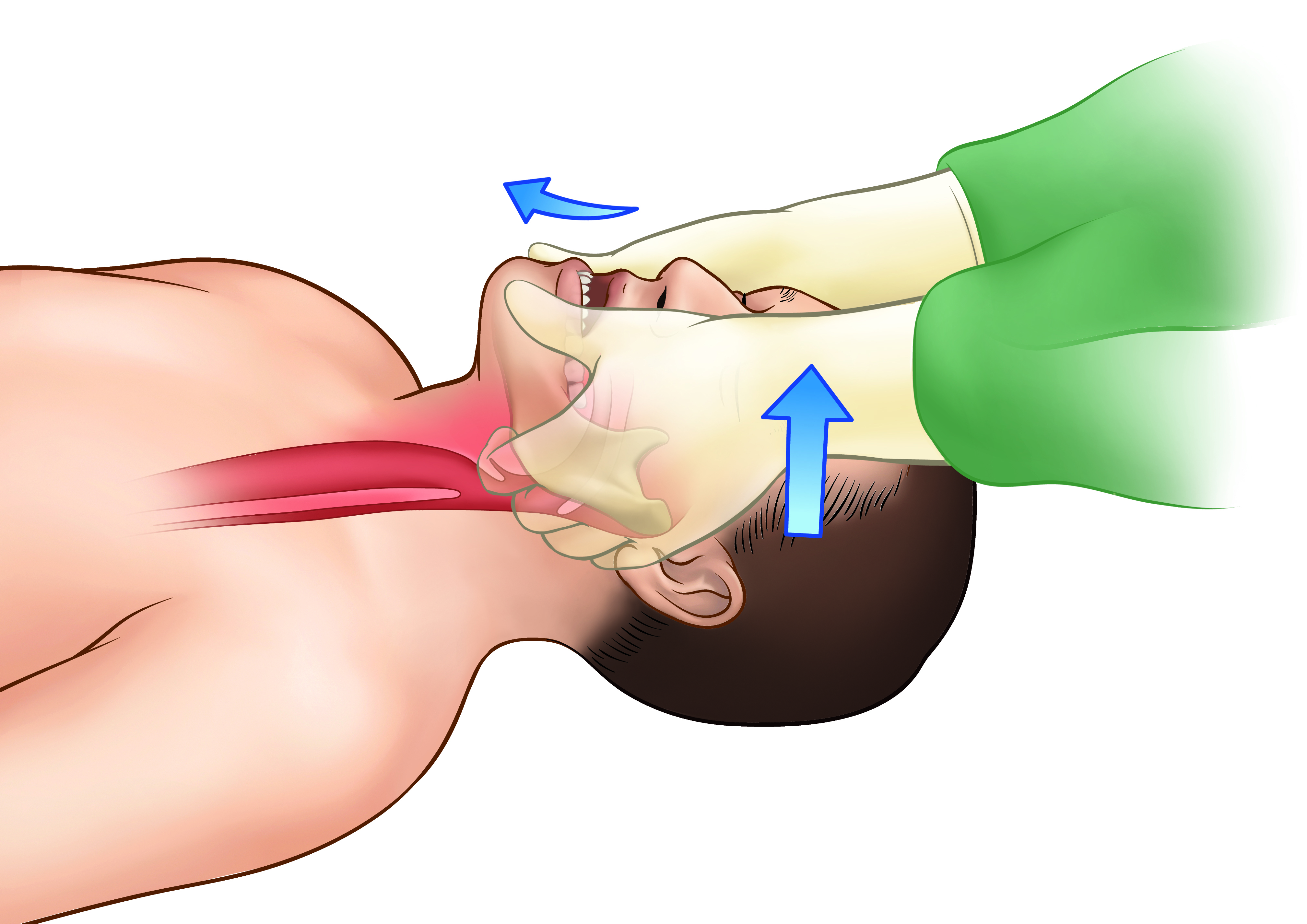 Airway management
oropharyngeal (OPA) and nasopharyngeal airways (NPA)
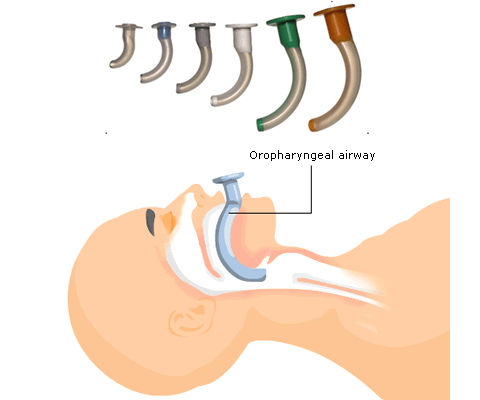 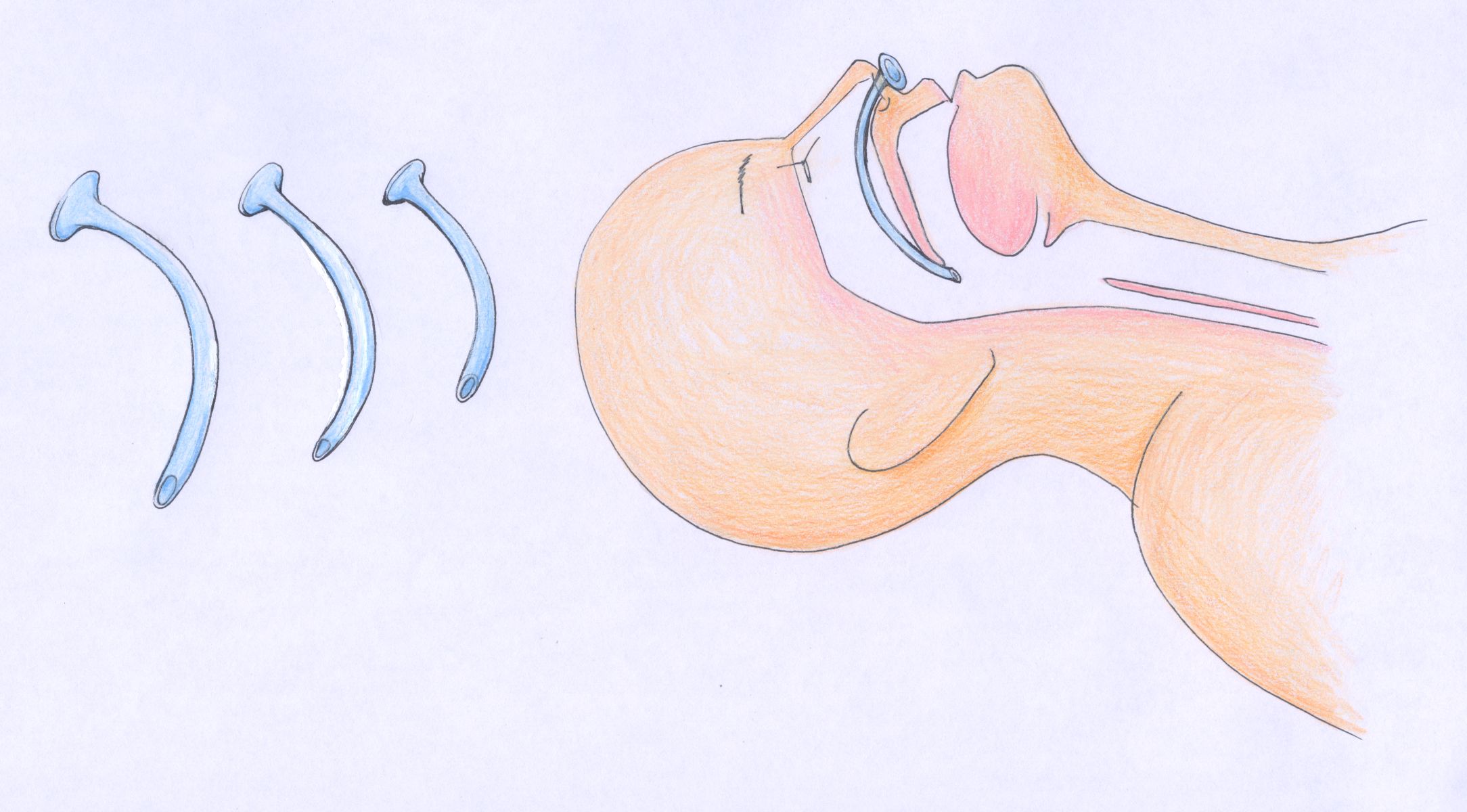 Airway management
laryngeal mask
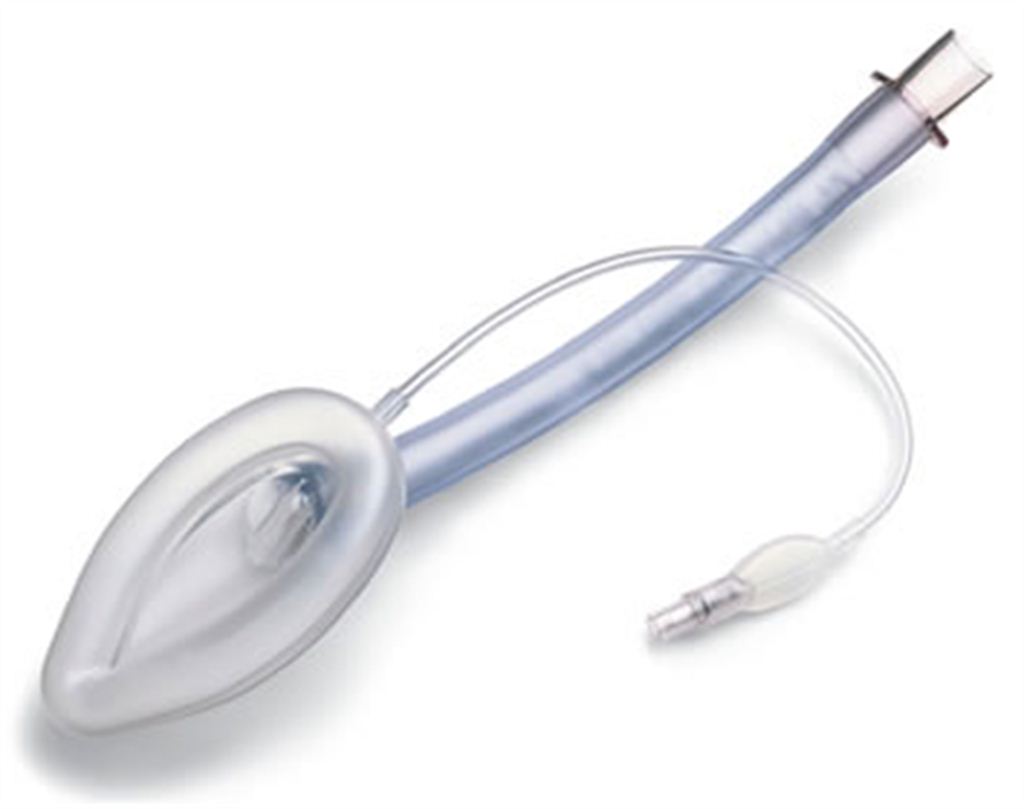 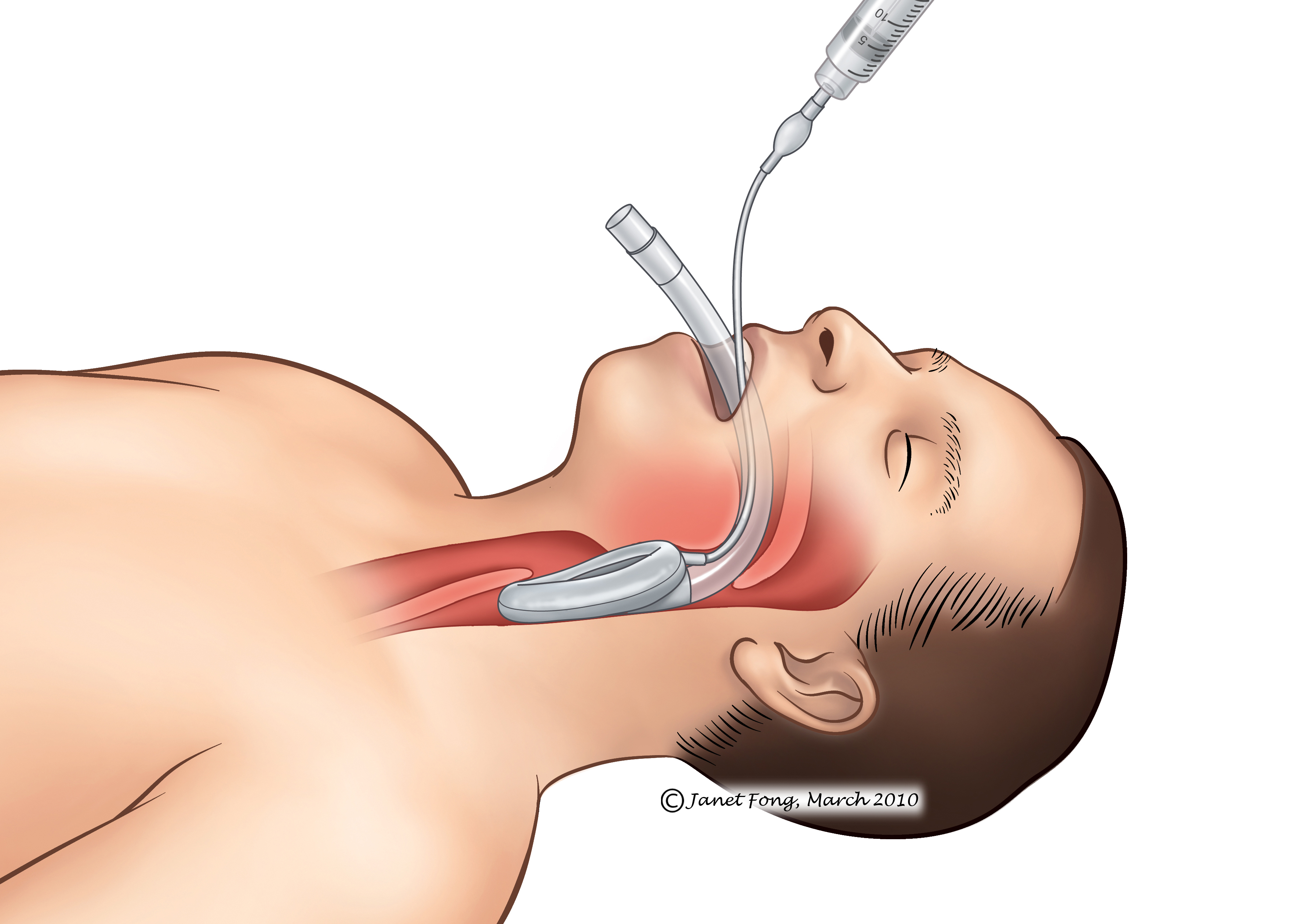 Airway management
endotracheal tube
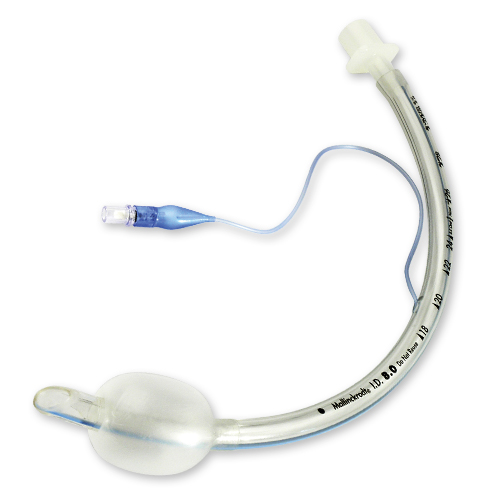 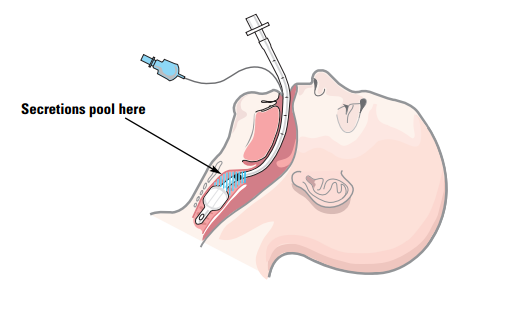 Mechanical ventilation
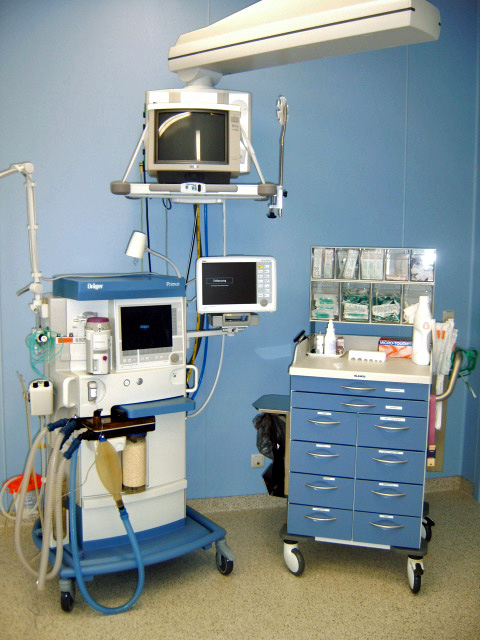 method to mechanically assist or replace spontaneous breathing
Indications - relaxed patients who are unable to spontaneous breathing (due to anesthesia, surgical position, surgery of the chest cavity ...)
endotracheal tube connected to the device (ventilator)
INSULFATION anesthetic mixture into the lungs
inspirium (20-25 cm H20)
expirium passive - INSULFATION is stopped, the pressure drop to atmospheric pressure
can also be performed manually - useful at the beginning and end of anesthesia
after anesthesia, the patient without respiratory effort, clears his throat, he raises his head
Types of general anesthesia
By entering (routes) -  
   inhalation
   injection (intravenous, intramuscular or subcutaneous) 
   oral
   rectal
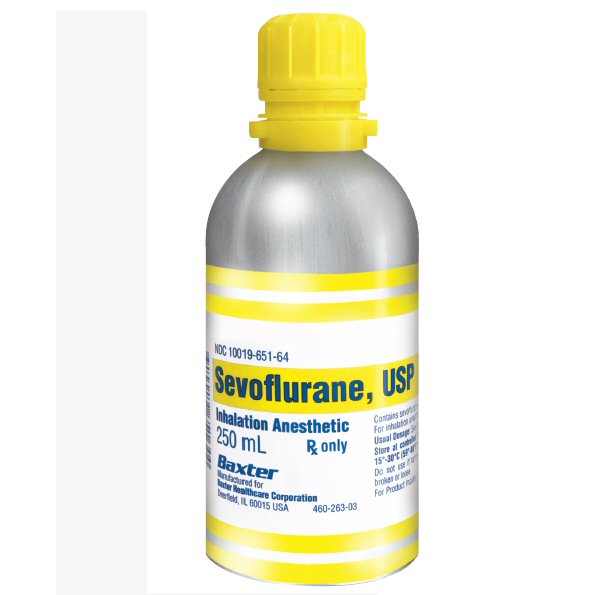 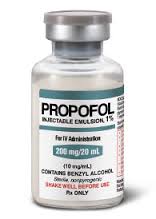 Stages of anaesthesia
Stage 1
  "induction", is the period between the initial administration of the induction agents and loss of consciousness. During this stage, the patient progresses from analgesia without amnesia to analgesia with amnesia. Patients can carry on a conversation at this time.
Stage 2
"excitement stage", is the period following loss of consciousness and marked by excited and delirious activity. respirations and heart rate may become irregular. uncontrolled movements, vomiting, breath holding, and pupillary dilation. Since the combination of spastic movements, vomiting, and irregular respirations may lead to airway compromise, rapidly acting drugs are used to minimize time in this stage and reach stage 3 as fast as possible.
Stage 3
"surgical anaesthesia„, the skeletal muscles relax, vomiting stops, and respiratory depression occurs . Eye movements slow, then stop, the patient is unconscious and ready for surgery. It has been divided into 4 planes: eyes initially rolling, then becoming fixed, loss of corneal and laryngeal reflexes, pupils dilate and loss of light reflex, intercostal paralysis, shallow abdominal respiration
Stage 4
 "overdose",  too much medication has been given relative to the amount of surgical stimulation and the patient has severe brain stem or medullary depression. This results in a cessation of respiration and potential cardiovascular collapse. This stage is lethal without cardiovascular and respiratory support.
Intraoperative phase
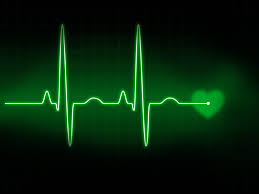 procedure in the operating field
operation of technical systems
Physiologic monitoring
state vital signs - blood pressure, ECG, pulse oximetry, carbone dioxide, agent concetrationt measurement, temperature
the position of the patient - to prevent hyperextension, oppression NC structures
keeping in stage III - adequate analgesia, anesthesia, payment amount, breath support.
reliable venous access - infusion solutions, anesthetics ...
   2x, insertion CVC (v. Subclavian, v. Jugularis)
Intraoperative phase
drug infusion
provides volume replacement to increased capacity bloodstream covers diuresis, blood loss, (HAES, Ringer ...)
RBD under 80 -100 HBG, greater blood loss
adjuvant pharmacotherapy - glucose, arrhythmias, blood circulation support
Postoperative phase
Period termination and the unwinding of anesthesia
full consciousness and alertness
obey simple calls , to cough, head rises above the pad
Supervision 2h - ICU / recovery room - Post Anesthesia Care Unit
Monitoring 4-6 h after surgery - BP, consciousness
Postoperative analgesia required quality
after major surgery, the need for mechanical ventilation
 – hospitalization on ICU, Department of Anesthesiology
Postoperative phase
Risks
hypoventilation
hidden shock with temporary centralization
surgical complications - bleeding
Risks and Complication of GA
introduction and awakening are most risky
polymorbid patient and emergency surgery

aspiration (acid content, a full or atonic stomach)
anaphylactic shock, embolism, myocardial infarction, malignant hyperthermia, arrhythmias
hypoventilation (on the end of GA)

Prevention of the aspiration - NGT, prokinetic agents and H2 block premedication
Local anesthesia
It acts on the peripheral nerves - no CNS
from the output of radicular nervs to the terminal end
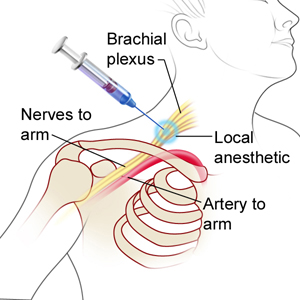 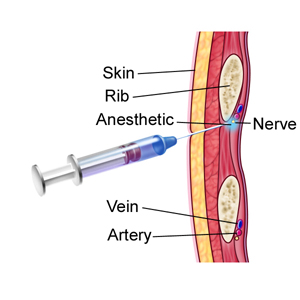 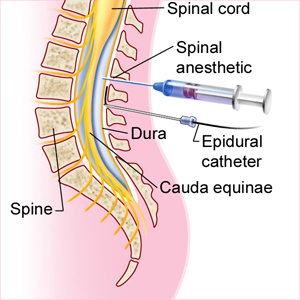 Local anesthesia
A wide range of performances - bronchoscopy to TEP
Consciousness is retained
Positives: analgesia (persists postoperatively), improves perfusion, does not restrict breathing, allows contact with patients

Surgeon - infiltration anesthesia
Anesthesiologist - conduction anesthesia, nerve block, epidural and subarachnoidal anesthesia
Local anesthesia
Topical (skin, mucosal) - application to the surface anesthetics, amide type anesthetics
   vocal cords, trachea, urethra
Infiltration - infiltration on-site surgery
Field block - interrupts conduction of nerve fibers in small distance from the surgical site
Peripheral nerve block
Plexus anesthesia
Epidural anesthesia
Spinal anesthesia
Peripheral nerve block and plexus anesthesia
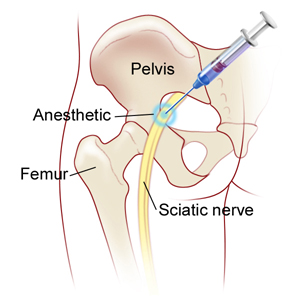 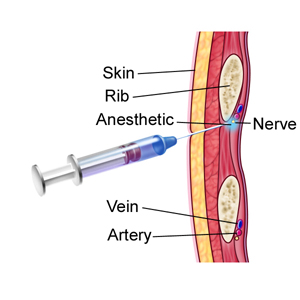 Plexus brachialis
Axillary block
Intercostal nerv
Sciatic nerv
Femoral nerv
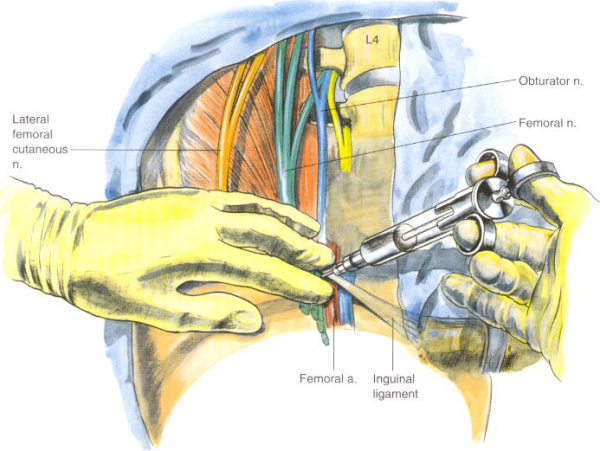 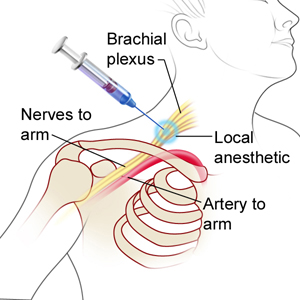 Epidural anesthesia
surgery purposes
ongoing analgesia - serial rib fracture, burns
complex effect - analgesia, improving perfusion
disposable needles
cannula for repeated administration - epidural catheter
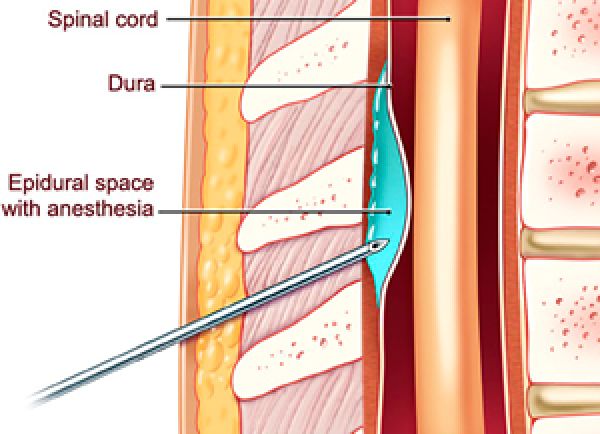 Spinal anesthesia
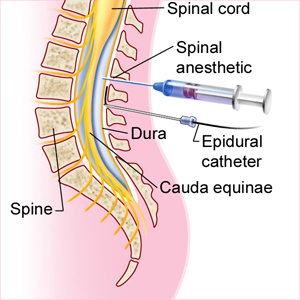 subarachnoid anesthesia
applications below under the arachnoid into the spinal fluid
spreading density and body position
instillation L1-L2 - "Spinal Tap„
Complication SA
failure effect
wrap catheter in the epidural space
hypotension during epidural anesthesia -volumoterapie, ephedrine
the upward extension of the anesthetic in the subarachnoid anesthesia (cough, hypobaric solution, incorrect posture) => motor paralysis, hypotension, respiratory insufficiency
urinary retention
Thank you for your attention